CM1
Les compléments circonstanciels
[Speaker Notes: CM : ancienne indication, je suppose ?
Au CM, les repères suggèrent de n’aborder que les notions de CO et CC…Je pense donc qu’il faut cibler la notion de circonstance de façon large.]
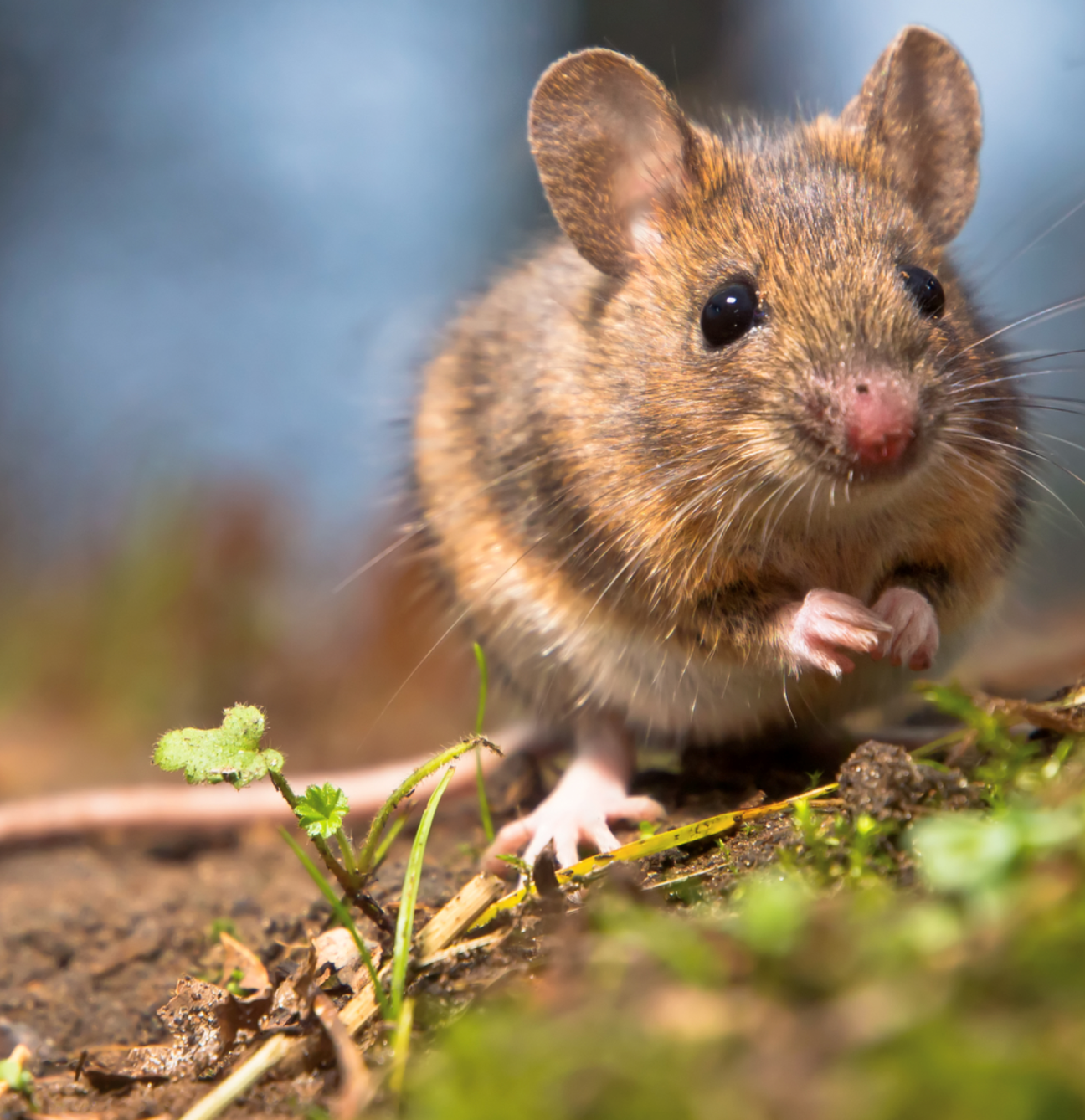 Cœur de Lion
© Qwant Junior
Cœur de Lion

Il était si courageux qu’on l’appelait Cœur de Lion. Ni le tonnerre, ni la pluie, 

ni le vent en rafales ne lui faisaient peur. Pas même la nuit et ses ombres 

inquiétantes et ses bêtes cachées et ses bruits bizarres. Rien ne l’effrayait 

jamais.

Aussi était-il devenu le héros de sa communauté. Quand on lui avait donné 

son surnom, il en avait été très fier, et il se promenait, la tête haute, la 

moustache arrogante, en répétant sans arrêt et très fort pour qu’on 

l’entende:

- Je m’appelle Cœur de Lion et je n’ai peur de rien ni de personne !
Bernard Friot, Histoires pressées © Milan Junior, 1988
[Speaker Notes: Lecture magistrale.
CM : lecture magistrale ? Ils connaissent le texte…]
Un jour qu’il passait près d’une mare, il entendit un appel au secours. C’était une 

grenouille qui s’était coincé la patte dans une racine. La pauvre tirait vainement 

sur sa patte, rien à faire. Peu à peu, elle perdait ses forces et allait s’évanouir. Or, 

tapie sous une roche, la redoutable couleuvre d’eau n’attendait que ce moment 

pour se précipiter sur le batracien et l’avaler tout cru. Cœur de Lion ne fit ni une 

ni deux. Lui qui détestait l’eau, il n’hésita pas à se mouiller ; il trancha la racine et 

délivra la malheureuse. Il était temps, la couleuvre, déjà, déroulait ses anneaux. 

Une autre fois, ce fut une fourmi qu’il tira d’embarras. L’inconsciente s’était 

fourvoyée dans la toile sucrée de l’épouvantable épeire. Il arriva juste à temps 

pour retirer la fourmi des pattes de la tisseuse.
Bernard Friot, Histoires pressées © Milan Junior, 1988
Cœur de Lion, enhardi par ces succès, décida de quitter son pays.

Il faut, dit-il, que le monde entier admire mon courage, applaudisse à mes exploits.

On essaya de le retenir. Rien n’y fit. Ni les pleurs de sa mère, ni les mises en garde 

de son père. Il partit un beau matin, droit devant lui et sans se retourner. Il n’alla 

pas loin.

Au premier détour de la haie, il rencontra une patte. Une grosse patte de chat. 

C’était Finaud, le matou des fermiers, un matou matois qui guettait depuis 

quelque temps la sortie du nid des mulots.

Cœur de Lion finit son voyage dans l’estomac d’un chat. On a beau s’appeler Cœur 

de Lion, quand on n’est qu’un mulot, il vaut mieux prendre ses précautions.
Bernard Friot, Histoires pressées © Milan Junior, 1988
Observons …
Un jour qu’il passait près d’une mare, il entendit un appel au secours. C’était une 

grenouille qui s’était coincé la patte dans une racine. La pauvre tirait vainement 

sur sa patte, rien à faire. Peu à peu, elle perdait ses forces et allait s’évanouir. Or, 

tapie sous une roche, la redoutable couleuvre d’eau n’attendait que ce moment 

pour se précipiter sur le bactérien et l’avaler tout cru.
Bernard Friot, Histoires pressées © Milan Junior, 1988
[Speaker Notes: CM : je pense plus efficace de réduire le corpus et éviter de diluer l’attention de l’élève sur l’ensemble du texte. Commencer par repérer les CO en gras (on ne peut pas les enlever sans altérer le sens). Rappel ainsi de la séance de la semaine dernière à partir des mythes.]
Souviens-toi …
Un complément d’objet peut être…
Un infinitif
Un groupe nominal
Un nom propre
Un pronom
Il fait partie du groupe verbal. Il indique sur qui ou quoi  porte l’action exprimée par le verbe.
[Speaker Notes: CM : j’ai légèrement modifié la définition en m’appuyant sur la terminologie grammaticale sur le point d’être publiée sur Eduscol.]
Observons …
Un jour qu’il passait près d’une mare, il entendit un appel au secours. C’était une 

grenouille qui s’était coincé la patte dans une racine. La pauvre tirait vainement 

sur sa patte, rien à faire. Peu à peu, elle perdait ses forces et allait s’évanouir. Or, 

tapie sous une roche, la redoutable couleuvre d’eau n’attendait que ce moment 

pour se précipiter sur le bactérien et l’avaler tout cru.
Bernard Friot, Histoires pressées © Milan Junior, 1988
[Speaker Notes: CM : attirer l’attention sur les compléments qui donnent des informations dont on pourrait se passer. Faire oralement le test : le texte « tient » avec juste : il entendit un appel au secours/ etc…]
Observons …
Un jour qu’il passait près d’une mare, il entendit un appel au secours. C’était une 

grenouille qui s’était coincé la patte dans une racine. La pauvre tirait vainement 

sur sa patte, rien à faire. Peu à peu, elle perdait ses forces et allait s’évanouir. Or, 

tapie sous une roche, la redoutable couleuvre d’eau n’attendait que ce moment 

pour se précipiter sur le bactérien et l’avaler tout cru.
Bernard Friot, Histoires pressées © Milan Junior, 1988
[Speaker Notes: CM : attirer l’attention sur les compléments qui donnent des informations dont on pourrait se passer. Faire oralement le test : le texte « tient » avec juste : il entendit un appel au secours/ etc…]
Ces compléments que l’on peut supprimer, qui donnent des informations qui ne sont pas indispensables, sont appelés 
compléments circonstanciels.
Observons …
Peu à peu, elle perdait ses forces.
Ces mots donnent des informations sur les circonstances de l’action.

Comment se déroule l’action ?
Observons …
Un jour qu’il passait près d’une mare, il entendit un appel au secours.
Ces mots donnent des informations sur les circonstances de l’action.

Quand se déroule l’action ?
Observons …
La grenouille s’était coincé la patte dans une racine.
Ce groupe nominal donne des informations sur les circonstances de l’action.

Où se déroule l’action ? Ou par quel moyen se déroule l’action ?
Observons …
Un jour qu’il passait près d’une mare, il entendit un appel au secours.
Il entendit un appel au secours un jour qu’il passait près d’une mare.
Il entendit, un jour qu’il passait près d’une mare, un appel au secours.
Ce complément, qui donne des informations sur l’événement évoqué dans la phrase, est déplaçable.
Observons …
La grenouille s’était coincé la patte dans une racine.
Le complément circonstanciel peut être un groupe nominal.
Observons …
Un jour qu’il passait près d’une mare, il entendit un appel au secours.
Le complément circonstanciel  peut être une proposition.
Observons …
La pauvre tirait vainement sur sa patte.
Le complément circonstanciel peut être un adverbe.
Les adverbes de temps
FUTUR
PASSE
PRESENT
Auparavant
Autrefois 
Avant-hier
Jadis
Demain
Plus tard
Après-demain
Après
Aujourd’hui
Maintenant
Tout de suite
À présent
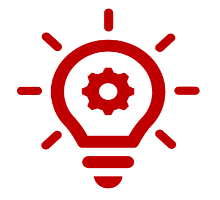 Lorsque tu écris, tu dois choisir le temps du verbe selon l’adverbe que tu as employé !
[Speaker Notes: CM : je pense qu’on peut laisser…ce n’est pas incongru…]
Complète la phrase avec le bon adverbe
Cœur de Lion aimait sauver les animaux.
Complète la phrase avec le bon adverbe
Cœur de Lion aimait sauver les animaux.
[Speaker Notes: CM : en corrigeant, ne pas hésiter à jouer avec la place du CC et en profiter pour souligner que la phrase est recevable avec son simple CO.]
Complète la phrase avec le bon adverbe
Il se fera manger par le chat du fermier.
Complète la phrase avec le bon adverbe
Il se fera manger par le chat du fermier.
Complète la phrase avec le bon adverbe
Il part à l’aventure.
Complète la phrase avec le bon adverbe
Il part à l’aventure.
peut être un groupe nominal.
est déplaçable.
peut être une proposition.
Le complément circonstanciel
Les questions : quand … ? À quel moment … ? Comment ? Pourquoi ? …permettent de l’identifier dans la phrase.
donne des informations sur les circonstances d’une action (lieu, moment, manière, but…)
Place à la dictée du jour !
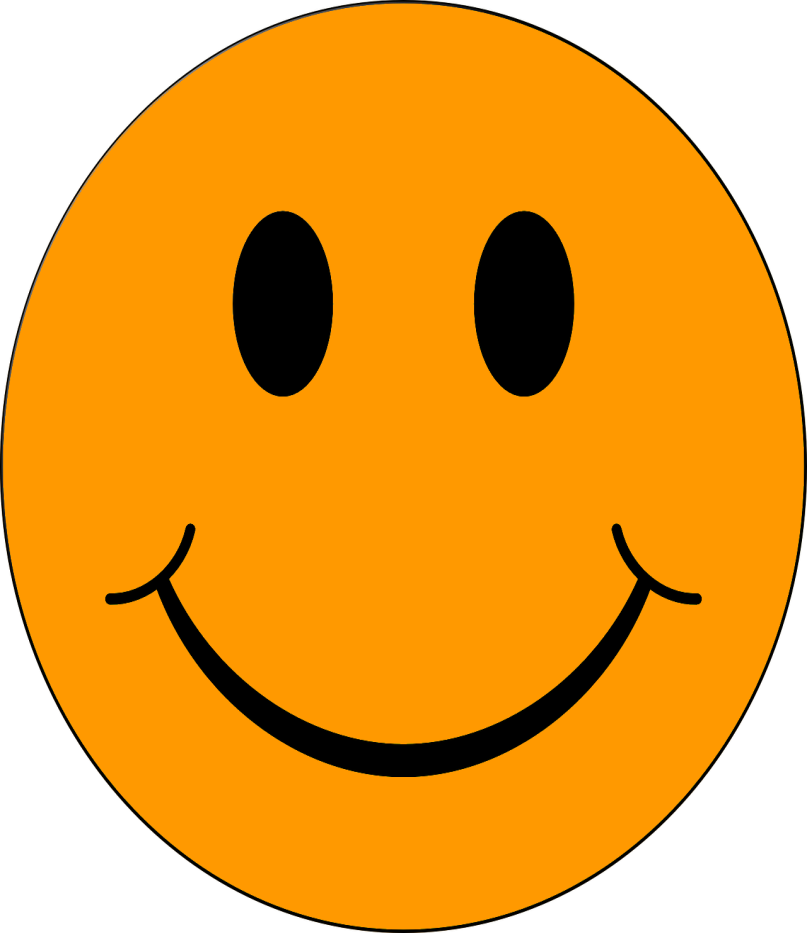 Dictée

Longtemps, Cœur de Lion a été considéré comme le héros de la communauté 

des souris. C’était un mulot très courageux, il était capable de sauver d’autres 

animaux au risque de sa vie !

Plus tard, son orgueil le mènera à sa perte.
[Speaker Notes: CM : la dernière phrase est un peu étrange puisque, précisément, sa mort l’empêche de comprendre…! Plus tard, son orgueil le mènera…?]
MAINTENANT à TON TOUR
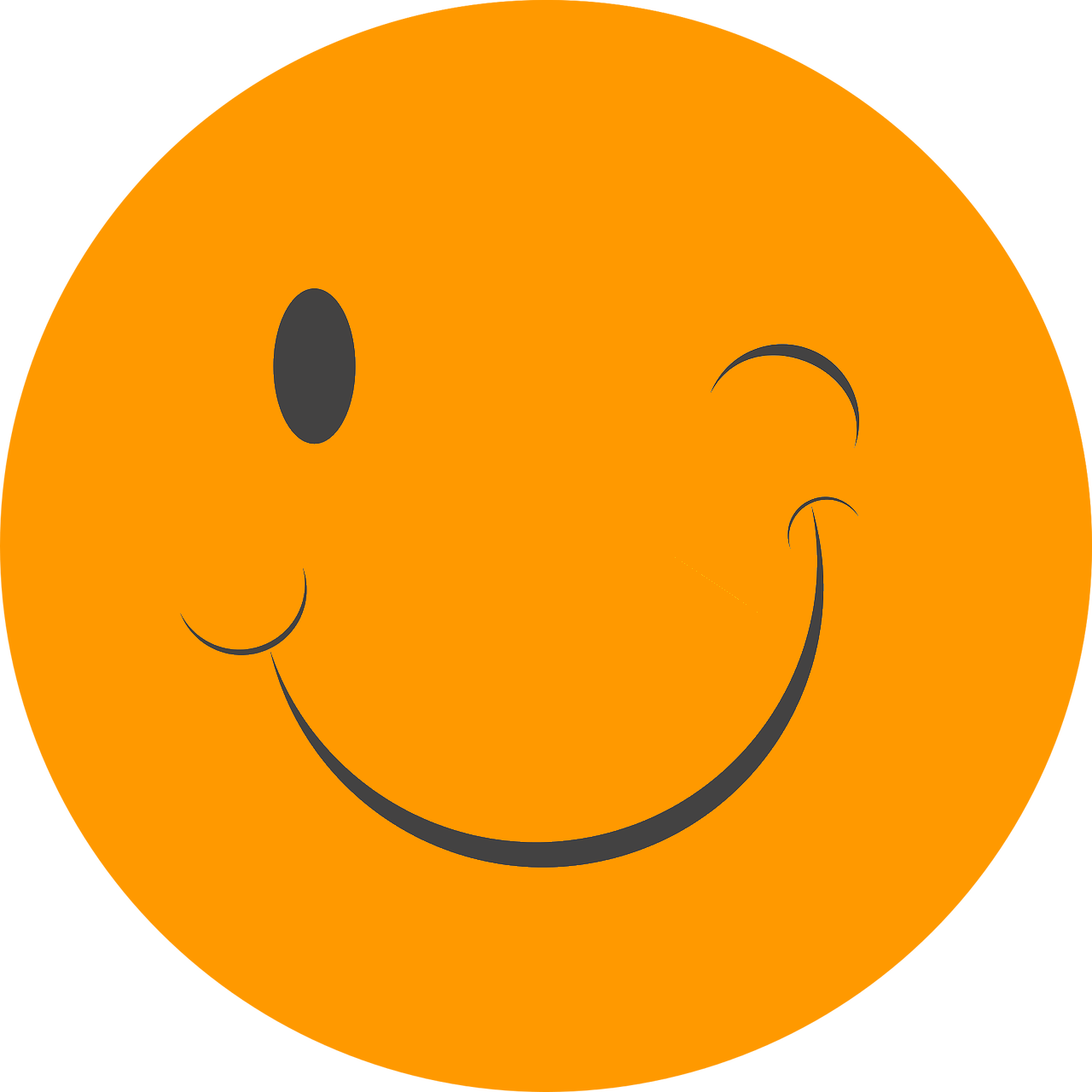 Retrouve les compléments circonstanciels dans ce texte documentaire.
Quand ? A quel moment ?
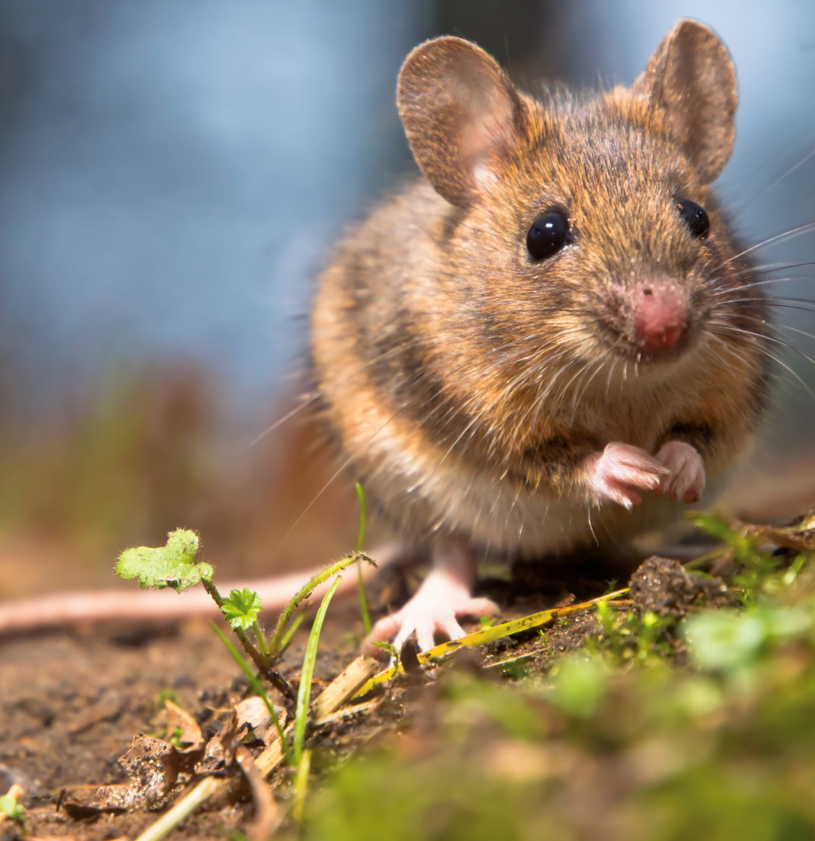 Le mulot

Les femelles ont deux ou trois portées tous les ans.
Au début de leur vie, elles nourrissent leurs petits toutes les 5 minutes du 1er au 4ème jour. Les jeunes sont autonomes au bout de 3 semaines.
Quand il est adulte, le mulot reste actif toute l’année. Il se nourrit principalement la nuit.
Il meurt lorsqu’il a 3 ou 4 ans.
© Qwant Junior
[Speaker Notes: CM : très bonne idée, le texte documentaire ! On peut enlever « de temps » et laisser la question qui aide.]
Le mulot

Les femelles ont deux ou trois portées tous les ans.
Au début de leur vie, elles nourrissent leurs petits toutes les 5 minutes du 1er au 4ème jour. Les jeunes sont autonomes au bout de 3 semaines.
Quand il est adulte, le mulot reste actif toute l’année. Il se nourrit principalement la nuit.
Il meurt lorsqu’il a 3 ou 4 ans.
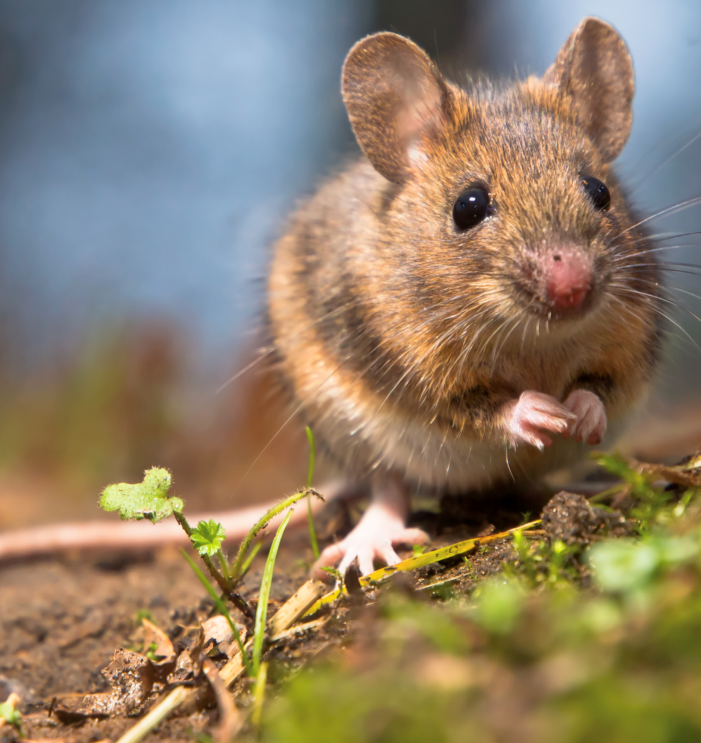 © Qwant Junior
Les textes documentaires sont souvent enrichis par les compléments circonstanciels, car ils ont pour fonction de donner des informations précises au lecteur.